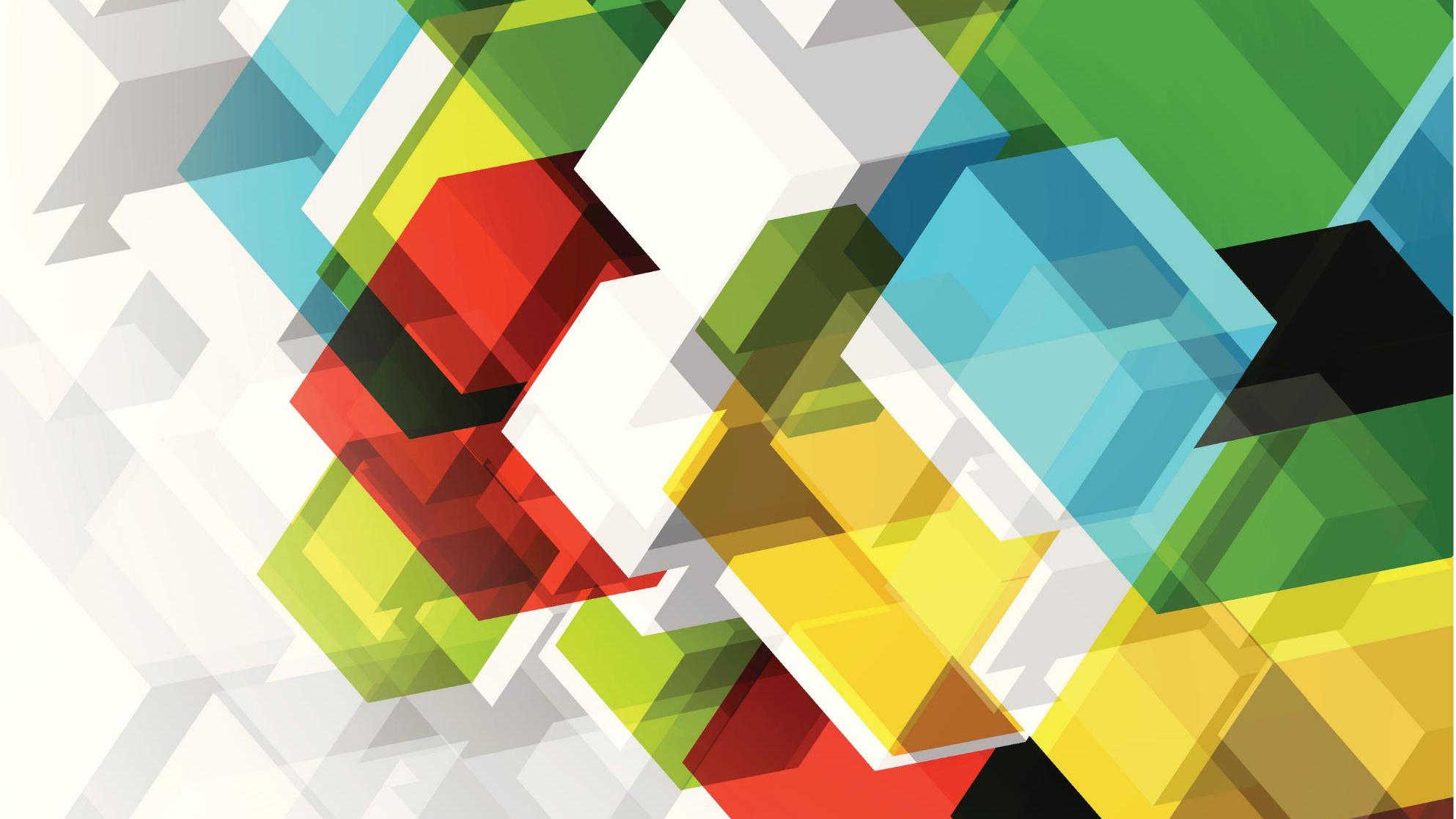 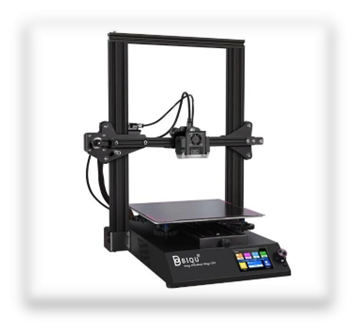 G-code(3d printing)
3o Εσπ. ΕΠΑΛ Αγίων Αναργύρων
G & M Codes
[Speaker Notes: Ο πρώτος SLA από τον Hideo Kodama το 1980.
Ο πρώτος FDM από τον Scott Crump το 1988, που στη συνέχεια ίδρυσε την Stratasys,που χρησιμοποίησε G-Code και κατασκεύασε το 1991 τον εικονιζόμενο εκτυπωτή!
Μόλις έληξαν τα διπλώματα ευρεσιτεχνίας το 2009), εμφανίστηκε ένα κύμα καινοτομίας και οι τιμές για τους 3D εκτυπωτές έπεσαν από 100.000+ USD κάτω από 3.000 USD για την ίδια λειτουργικότητα και ποιότητα εκτύπωσης!]
Τι είναι ο G-Code
Είναι μια σειρά εντολών που δίνουν συγκεκριμένες οδηγίες στον 3D εκτυπωτή
‘G’ για γενικές κινήσεις (General Codes)
‘M’ για εντολές που αφορούν τις λειτουργίες της μηχανής (Miscellaneous Codes)
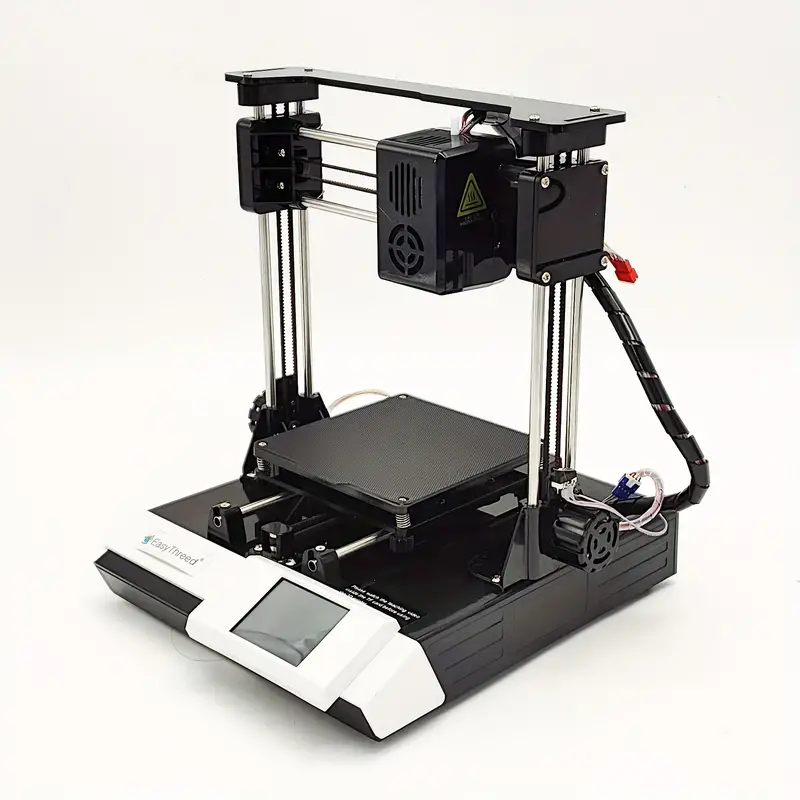 Παρουσίαση του κώδικα G-Code, γλώσσα προγραμματισμού για 3d εκτυπώσεις
[Speaker Notes: Ο G-Code είναι μια σειρά εντολών που δίνουν συγκεκριμένες οδηγίες στον 3D εκτυπωτή, δηλαδή είναι η  γλώσσα προγραμματισμού, την οποία διαβάζει ένας  3D εκτυπωτής, για αυτό τον λόγο ονομάζεται και γλώσσα μηχανής.
Οι εντολές αυτές αφορούν τη μετακίνηση της κεφαλής, την τροφοδοσία του νήματος, την θερμοκρασία των θερμαντικών στοιχείων, και άλλες παραμέτρους της διαδικασίας εκτύπωσης. Κάθε εντολή ξεκινάει με τα γράμματα:
‘G’ για γενικές κινήσεις και
‘M’ για εντολές που αφορούν τις λειτουργίες της μηχανής,
ακολουθούμενη από αριθμούς και παραμέτρους.
Αυτού του είδους κώδικας εμπεριέχεται στα αρχεία μορφής *.GCODE, τα οποία παράγει ο Slicer (Cura, Simplify3D, κλπ) μεταφράζοντας ένα αρχείο CAD σε σχέδιο προς εκτύπωση.
Ο Slicer αποθηκεύει οδηγίες σε απλό κείμενο, με κάθε γραμμή να αντιπροσωπεύει διαφορετική εντολή, όπως πόσο γρήγορα θα εκτυπώνει ο εκτυπωτής, τη θερμοκρασία που πρέπει να ρυθμίσει και πού πρέπει να κινούνται τα τμήματα εκτύπωσης.]
Πού Χρησιμοποιείται ο G-Code
Ο G-Code χρησιμοποιείται σε 3D εκτυπωτές και άλλες CNC μηχανές, όπως:
φρέζες,
τόρνους και
πλάσμα.
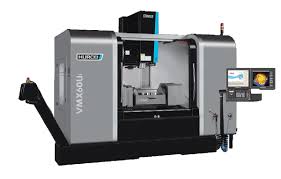 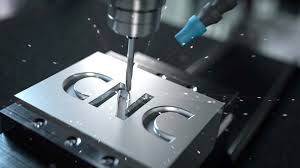 Παρουσίαση του κώδικα G-Code, γλώσσα προγραμματισμού για 3d εκτυπώσεις
[Speaker Notes: Ο G-Code χρησιμοποιείται σε 3D εκτυπωτές και άλλες CNC μηχανές, όπως:
φρέζες,
τόρνους και
πλάσμα,
για την κατασκευή αντικειμένων μέσω της προσθετικής (additive) ή αφαιρετικής (subtractive) κατασκευής.]
Πώς Λειτουργεί
Ο G-Code λειτουργεί κατευθύνοντας τον εκτυπωτή να εκτελέσει συγκεκριμένες κινήσεις και ενέργειες, όπως:
τη μετακίνηση της κεφαλής σε συγκεκριμένες συντεταγμένες,
την τροφοδοσία νήματος μέσω του extruder,
τη ρύθμιση της θερμοκρασίας της
  θερμαινόμενης επιφάνειας εκτύπωσης.
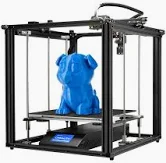 Παρουσίαση του κώδικα G-Code, γλώσσα προγραμματισμού για 3d εκτυπώσεις
Εντολές G-Code
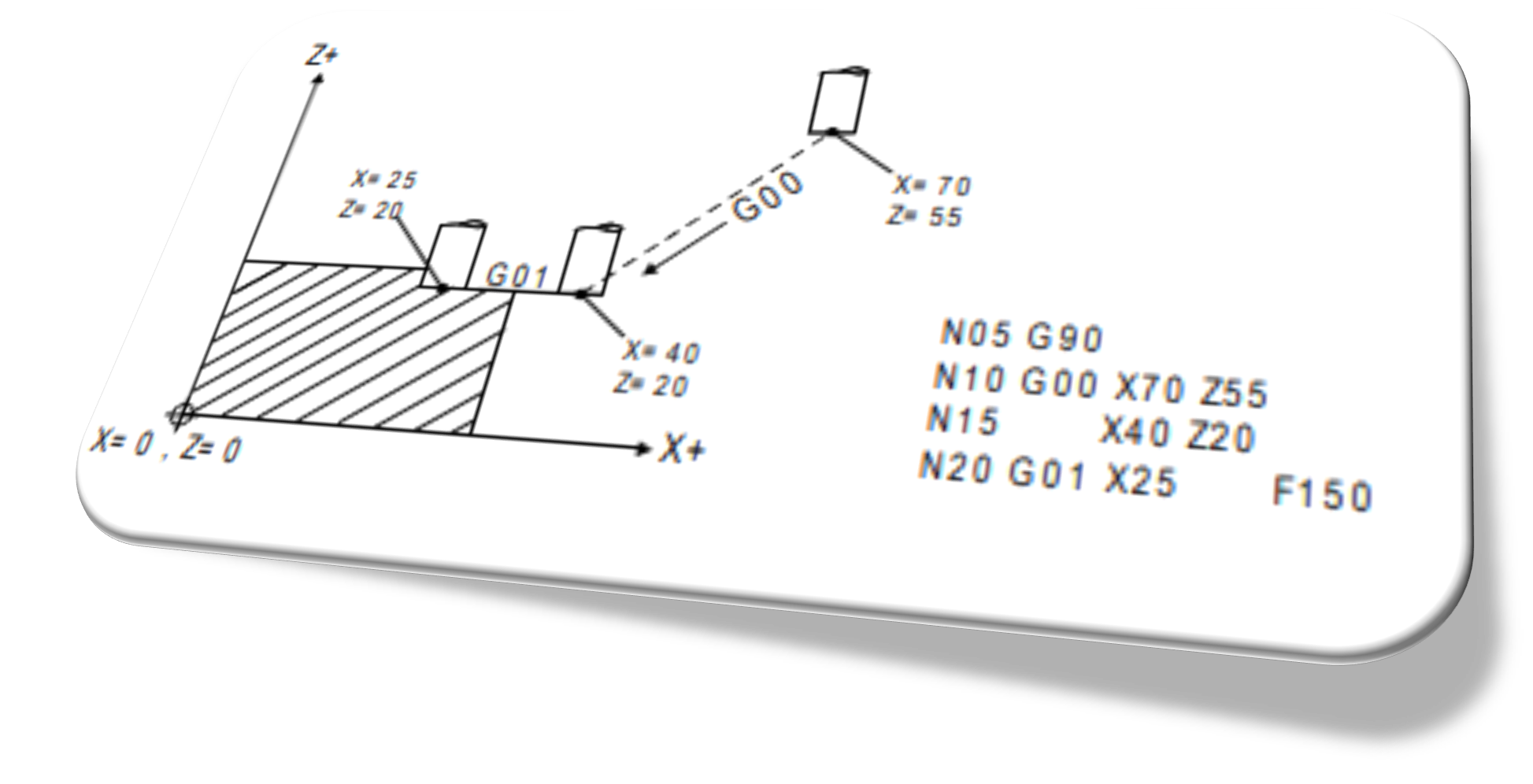 Αυτές οι εντολές ελέγχουν κυρίως τις κινήσεις και τον καθορισμό των αξόνων και των συντεταγμένων του εκτυπωτή. Οι εντολές αυτές ξεκινούν με το γράμμα “G” και ακολουθούνται από έναν αριθμό, όπως G0, G1 ή G28 π.χ.
Ταχεία μετακίνηση
G0 X0 Y0 Z10 -> Μετακίνηση στο σημείο εκκίνησης (10mm πάνω από το κρεβάτι)
Παρουσίαση του κώδικα G-Code, γλώσσα προγραμματισμού για 3d εκτυπώσεις
Καρτεσιανό σύστημα συντεταγμένων
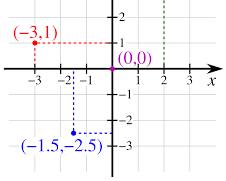 Απότελείται από 2 άξονες Χ & Υ που ορίζουν το επίπεδο.
Το σημείο -3, 1 σε απόλυτες συντεταγμένες ορίζεται ως εξής: Χ-3 Υ1
31/10/2024
Παρουσίαση του κώδικα G-Code, γλώσσα προγραμματισμού για 3d εκτυπώσεις
[Speaker Notes: Τι βλέπουμε στην εικόνα;
Δύο άξονες: Έναν οριζόντιο άξονα (x) και έναν κάθετο άξονα (y). Αυτοί οι άξονες τέμνονται σε ένα σημείο που ονομάζεται αρχή.
Σημεία: Κάθε σημείο στο επίπεδο προσδιορίζεται από δύο αριθμούς: την τετμημένη (x) και την τεταγμένη (y). Αυτοί οι αριθμοί αντιπροσωπεύουν τις αποστάσεις του σημείου από τους άξονες x και y αντίστοιχα.
Τεταρτημόρια: Οι άξονες χωρίζουν το επίπεδο σε 4 τετράγωνα.
Απόλυτες και σχετικές συντεταγμένες]
Παράδειγμα 2d συντεταγμένων
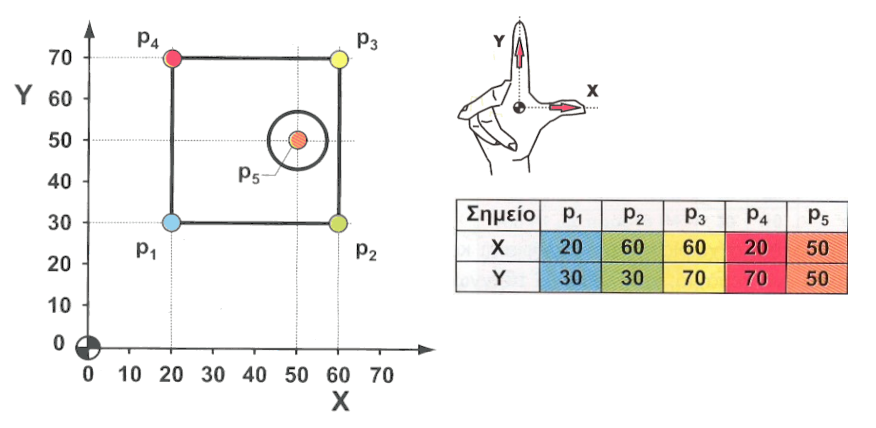 Παρουσίαση του κώδικα G-Code, γλώσσα προγραμματισμού για 3d εκτυπώσεις
Σύστημα συντεταγμένων 3d
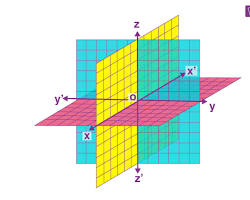 Απότελείται από 3 άξονες Χ & Υ που ορίζουν το επίπεδο και έναν 3ο άξονα Z που ορίζει τον χώρο.

Το σημείο -3, 1, 0 σε απόλυτες συντεταγμένες ορίζεται ως εξής: Χ-3 Υ1 Ζ0
31/10/2024
Παρουσίαση του κώδικα G-Code, γλώσσα προγραμματισμού για 3d εκτυπώσεις
[Speaker Notes: Τι βλέπουμε στην εικόνα;
Τρεις άξονες: Έναν άξονα x (οριζόντιος), έναν άξονα y (κατακόρυφος) και έναν άξονα z (που "βγαίνει" από την οθόνη). 
Αρχή: Το σημείο όπου οι τρεις άξονες τέμνονται ονομάζεται αρχή. 
Οκτάντες: Οι τρεις άξονες χωρίζουν το χώρο σε οκτώ μέρη, που ονομάζονται οκτάντες. 
Σημεία: Κάθε σημείο στον χώρο προσδιορίζεται από τρεις αριθμούς: την τετμημένη (x), την τεταγμένη (y) και την απόσταση από το επίπεδο xy (z).]
Απόλυτες και σχετικές συντεταγμένες
Απόλυτες Συντεταγμένες
Προσδιορίζουν τη θέση ενός σημείου σε σχέση με μια σταθερή αρχή, συνήθως την αρχή του συστήματος συντεταγμένων Χ0 Υ0 Ζ0
Σχετικές Συντεταγμένες
Προσδιορίζουν τη θέση ενός σημείου σε σχέση με ένα άλλο σημείο που έχει ήδη οριστεί
31/10/2024
Παρουσίαση του κώδικα G-Code, γλώσσα προγραμματισμού για 3d εκτυπώσεις
Παράδειγμα Κατασκευής ενός Τετραγώνου
Α’ μέρος: Προετοιμασία εκτύπωσης
G21 -> Επιλογή μονάδων μέτρησης σε mm
G90 -> Επιλογή απόλυτων συντεταγμένων
G28 -> Μετακίνηση όλων των αξόνων στην αρχική θέση
G0 X0 Y0 Z10 -> Μετακίνηση στο σημείο εκκίνησης
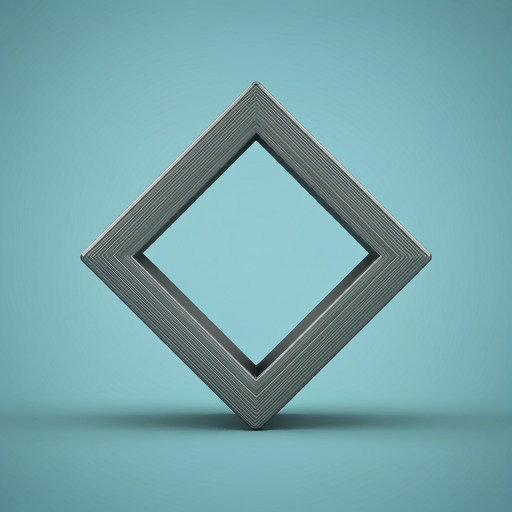 31/10/2024
Παρουσίαση του κώδικα G-Code, γλώσσα προγραμματισμού για 3d εκτυπώσεις
[Speaker Notes: Επεξήγηση
G21, G90: Ορίζουν τις μονάδες μέτρησης και τον τρόπο ερμηνείας των συντεταγμένων.
G28: Είναι μια εντολή ασφαλείας για να βεβαιωθείτε ότι ο εκτυπωτής βρίσκεται στην αρχική του θέση.
G0 X0 Y0 Z10: Μετακινεί τον εκτυπωτή 10mm πάνω από το κρεβάτι για να αποφύγει τυχόν συγκρούσεις.
G1 Z0: Κατεβάζει τον εκτυπωτή στο κρεβάτι για να ξεκινήσει η εκτύπωση.
Οι επόμενες εντολές G1 δημιουργούν τις πλευρές του τετραγώνου.
G0 Z10: Ανυψώνει τον εκτυπωτή στο τέλος της εκτύπωσης.]
Παράδειγμα Κατασκευής ενός Τετραγώνου
Β’ μέρος: Εκτύπωση
G1 Z0    -> Κατέβασμα του εκτυπωτή στο κρεβάτι
G1 X10 -> Κίνηση κατά 10mm στον άξονα X
G1 Y10 -> Κίνηση κατά 10mm στον άξονα Y
G1 X0   -> Κίνηση κατά 10mm στον άξονα X (πίσω)
G1 Y0   -> Κίνηση κατά 10mm στον άξονα Y (πίσω)
G0 Z10 -> Ανύψωση του εκτυπωτή
31/10/2024
Παρουσίαση του κώδικα G-Code, γλώσσα προγραμματισμού για 3d εκτυπώσεις
[Speaker Notes: G21, G90: Ορίζουν τις μονάδες μέτρησης και τον τρόπο ερμηνείας των συντεταγμένων.
G28: Είναι μια εντολή ασφαλείας για να βεβαιωθείτε ότι ο εκτυπωτής βρίσκεται στην αρχική του θέση.
G0 X0 Y0 Z10: Μετακινεί τον εκτυπωτή 10mm πάνω από το κρεβάτι για να αποφύγει τυχόν συγκρούσεις.
G1 Z0: Κατεβάζει τον εκτυπωτή στο κρεβάτι για να ξεκινήσει η εκτύπωση.
Οι επόμενες εντολές G1 δημιουργούν τις πλευρές του τετραγώνου.
G0 Z10: Ανυψώνει τον εκτυπωτή στο τέλος της εκτύπωσης.
Χρήση λογισμικού Slicing
Για πιο περίπλοκα σχήματα και για να ρυθμίσετε παραμέτρους όπως το πάχος της στρώσης, την ταχύτητα εκτύπωσης κ.λπ., είναι καλύτερο να χρησιμοποιήσετε ένα λογισμικό Slicing. Απλά εισάγετε το 3D μοντέλο σας στο λογισμικό και αυτό θα δημιουργήσει αυτόματα τον απαραίτητο G-code.]
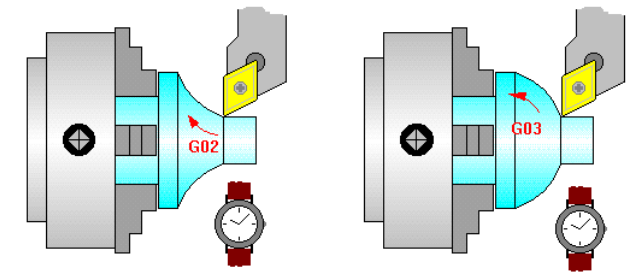 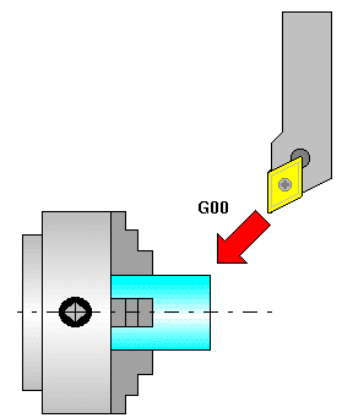 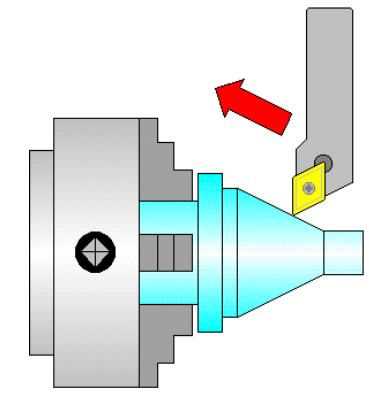 Παρουσίαση του κώδικα G-Code, γλώσσα προγραμματισμού για 3d εκτυπώσεις
[Speaker Notes: Αυτός ο πίνακας καλύπτει τις περισσότερες εντολές G-Code σε 3D εκτυπωτές. Ορισμένες εντολές μπορεί να διαφέρουν ανάλογα με το firmware που χρησιμοποιείται και το ορίζει ο κάθε κατασκευαστής, επομένως είναι σημαντικό να ανατρέξετε στο εγχειρίδιο χρήσης του συγκεκριμένου εκτυπωτή για πλήρεις πληροφορίες.
Ας δούμε μερικές από τις πιο συνηθισμένες εντολές G-code:
Κινήσεις της Κεφαλής Εκτύπωσης
G0: Γρήγορη κίνηση (χωρίς εκτύπωση) μεταξύ δύο σημείων. Χρησιμοποιείται για να μετακινήσει γρήγορα την κεφαλή σε ένα νέο σημείο χωρίς να εκτυπώσει.
G1: Γραμμική κίνηση με εκτύπωση. Αυτή η εντολή χρησιμοποιείται για να μετακινήσει την κεφαλή και να εκτυπώσει ταυτόχρονα.
G2΄και G3: Κυκλική κίνηση δεξιόστροφα και αριστερόστροφα.]
Παρουσίαση του κώδικα G-Code, γλώσσα προγραμματισμού για 3d εκτυπώσεις
[Speaker Notes: Ρυθμίσεις Εκτυπωτή
G21: Επιλογή μονάδων μέτρησης σε χιλιοστά.
G28: Μετακίνηση όλων των αξόνων στην αρχική τους θέση.
G90 & G91: : Επιλογή απόλυτων και σχετικών συντεταγμένων.
Οι εντολές G-Code με αριθμούς μεταξύ G33 και G89 είναι συνήθως πιο εξειδικευμένες και χρησιμοποιούνται κυρίως σε βιομηχανικές CNC μηχανές για κατεργασία μετάλλων και άλλων υλικών, παρά σε 3D εκτυπωτές.]
Πίνακας Εντολών M-Code
Αυτές οι εντολές ελέγχουν διάφορες λειτουργίες του 3D εκτυπωτή, όπως:
η ενεργοποίηση/απενεργοποίηση των μηχανικών μερών,
η ρύθμιση θερμοκρασίας και
άλλες λειτουργικές ρυθμίσεις.
Οι εντολές αυτές ξεκινούν με το γράμμα “M” και ακολουθούνται από έναν αριθμό, όπως M104 ή M106.
Παρουσίαση του κώδικα G-Code, γλώσσα προγραμματισμού για 3d εκτυπώσεις
[Speaker Notes: Αυτές οι εντολές ελέγχουν διάφορες λειτουργίες του 3D εκτυπωτή, όπως η ενεργοποίηση/απενεργοποίηση των μηχανικών μερών, η ρύθμιση θερμοκρασίας, και άλλες λειτουργικές ρυθμίσεις. Οι εντολές αυτές ξεκινούν με το γράμμα “M” και ακολουθούνται από έναν αριθμό, όπως M104 ή M106.
Επικεντρώνονται κυρίως στον έλεγχο των λειτουργιών που δεν αφορούν άμεσα τις κινήσεις του εκτυπωτή.]
Παρουσίαση του κώδικα G-Code, γλώσσα προγραμματισμού για 3d εκτυπώσεις
[Speaker Notes: Ας δούμε μερικές από τις πιο συνηθισμένες εντολές Μ-code
M0: Σταματά τη λειτουργία της μηχανής και περιμένει την παρέμβαση του χειριστή.
M17 & M18: Ενεργοποιεί και Απενεργοποιεί τα βηματικά μοτέρ για εξοικονόμηση ενέργειας.]
Παρουσίαση του κώδικα G-Code, γλώσσα προγραμματισμού για 3d εκτυπώσεις
Παρουσίαση του κώδικα G-Code, γλώσσα προγραμματισμού για 3d εκτυπώσεις
[Speaker Notes: Ρυθμίσεις Εκτυπωτή
M104: Ρύθμιση της θερμοκρασίας του εκτυπωτή.
M106 και Μ107: Ενεργοποίηση και Απενεργοποίησητου ανεμιστήρα.]
Παρουσίαση του κώδικα G-Code, γλώσσα προγραμματισμού για 3d εκτυπώσεις
[Speaker Notes: M200: Ορισμός διαμέτρου νήματος]
Ευχαριστούμε πολύ!
Για περισσότερες πληροφορίες σχετικά με προγραμματισμό CNC και CAD/CAM συστήματα, μπορείτε να εγγραφείτε στο μάθημα της e-class του σχολείου μας:
https://eclass.sch.gr/courses/0550870256/
Παρουσίαση του κώδικα G-Code, γλώσσα προγραμματισμού για 3d εκτυπώσεις